WISH
upon a first galaxy….
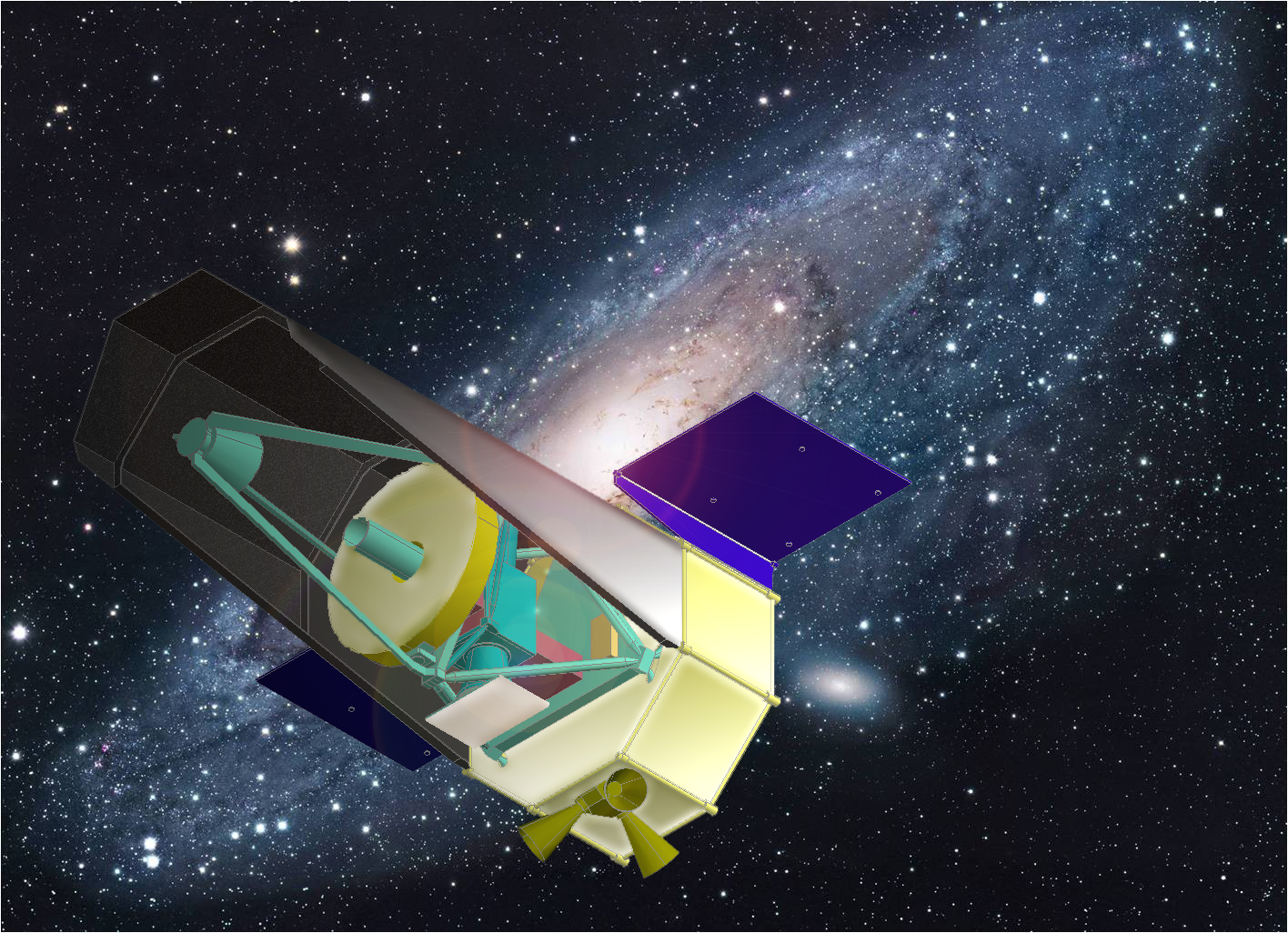 WISH
Wide-field Imaging Surveyor for High-Redshift
超広視野初期宇宙探査衛星
WISH Working Group
http://www.wishmission.org/en/index.html
M31 Phot:  R.Gendler
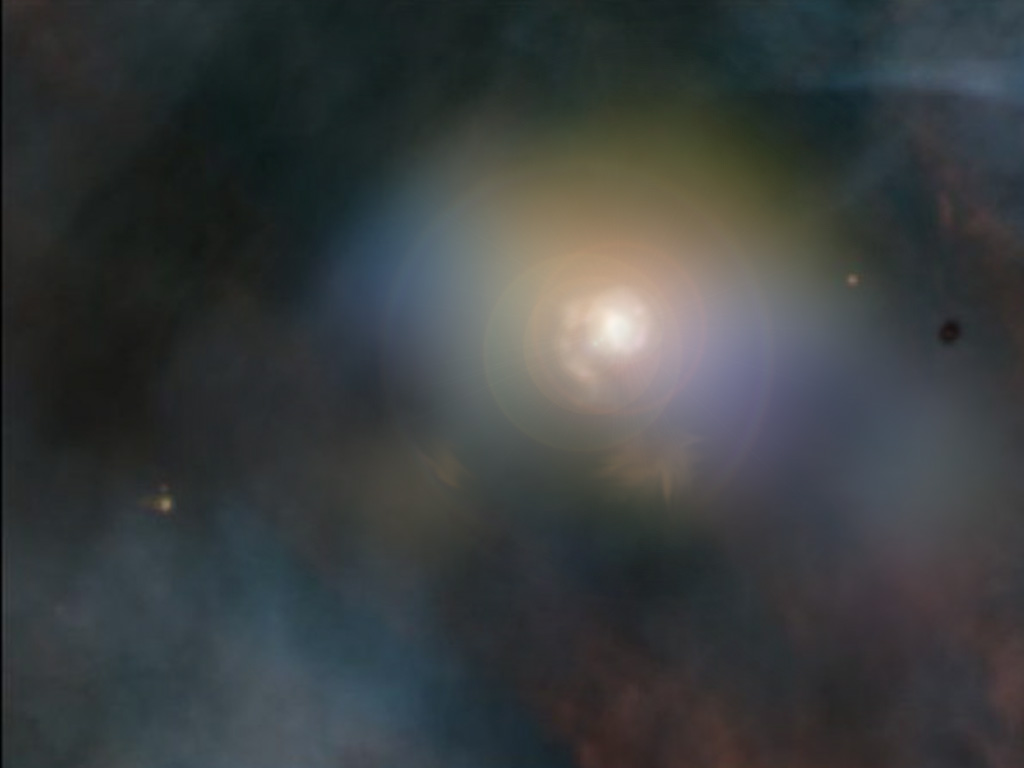 WISH WG Members
Toru Yamada, Chihiro Tkokku (Tohoku University)
Ikuru Iwata, S.Tsuneta, 
     T.Morokuma, T.Kodama, Y.Komiyama (NAOJ)
H.Matsuhara, T.Wada, Y.Oyabu (JAXA/ISAS)
K.Ohta, K.Yabe (Kyoto University)
M.Doi, N.Yasuda (University of Tokyo)
N.Kawai (TiTEC)
A.Inoue (Osaka Sangyo University)
Y.Ikeda (Photocoding)
T.Iwamura (M.R.J)
CG of a 1st –gen galaxy, by  Toru Yamada
WISH Mission
●　Very Wide-field & Deep Imaging Surveyor  at 1-5μm 

●　Exploring First-Generation Objects (Galaxies) in Early Universe 

●　1.5m Primary Mirror,  Camera Field of View 1000 sq. arcmin
        Simple Optics, Dedicated for Wide-field NIR Imaging

●　Complementary / Synergy 
           with  JWST / Extremely-Large Telescope (TMT, EELT)
                      ALMA / Subaru HSC

               compared with JDEM/Euclid 
                           unique capability at 2-5μm imaging
                           optimized survey strategy for z=7-15 search
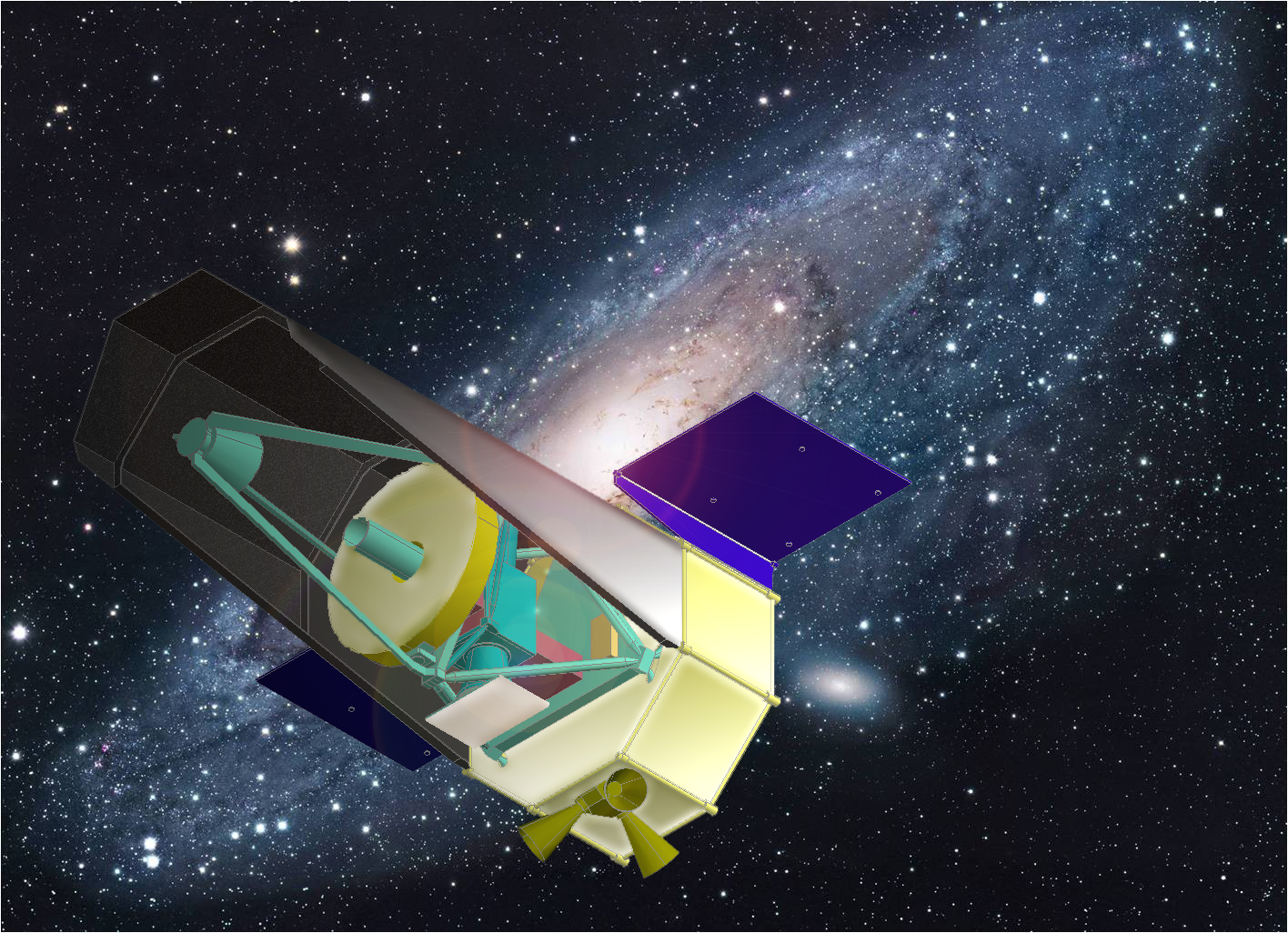 WISH Specifications Quick Summary
Primary Mirror Diameter 1.5m
Wavelength Coverage　1-5μm
Image Quality　achieving diffraction limit to the FoV edge
                                    at 1-5 μm
Spatial Sampling    0.15”/18μm (optimized at 1.5μm )

Limiting Magnitude ~28 AB/10-20h ~20nJy (3sigma)
Camera Field of View 　~１０００acmin2
Orbit   SE-L2
Launcher  Japanese HIIA  (fit to the Dual Launch)
WISH Specification
WISH Optical Layout
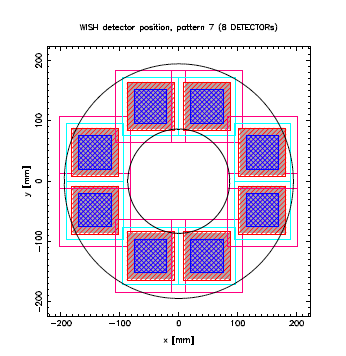 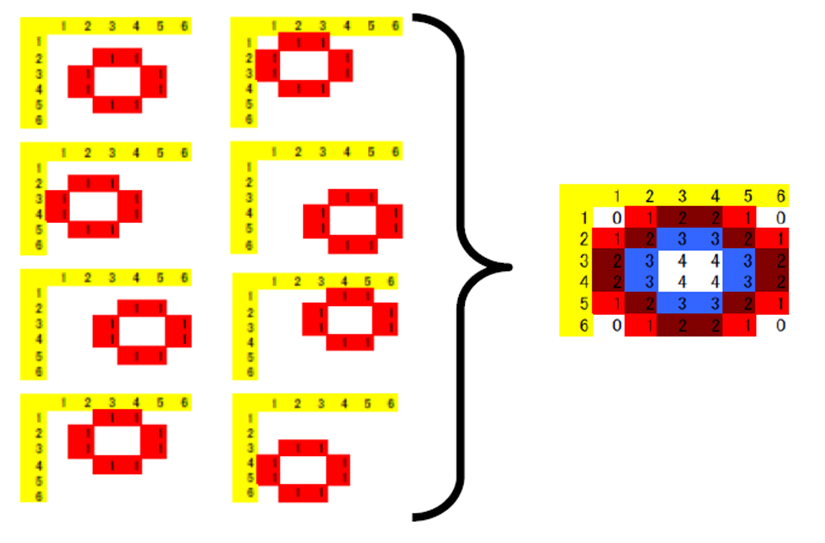 A design of
focal plane layout
and an example of 
survey matrix
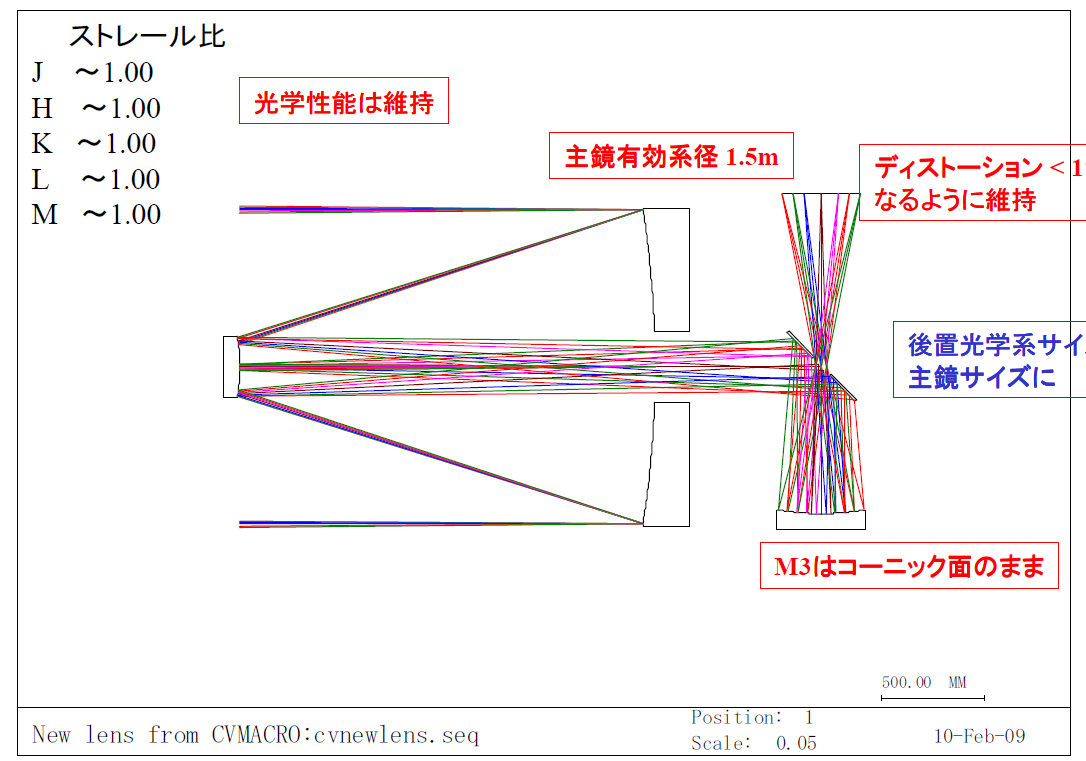 WISH Science Goals
[1]  Discovery of the First Generation Objects
     and Study Galaxy Formation at EoR.
[2] Study of the expansion history of the universe 
   and properties of dark energy by using type-Ia 
   supernovae luminosity at rest-frame 
   NIR(i-band) wavelength
[3] Extensive study of galaxy formation and 
  evolution utilizing the unique wide-area 
   NIR observations
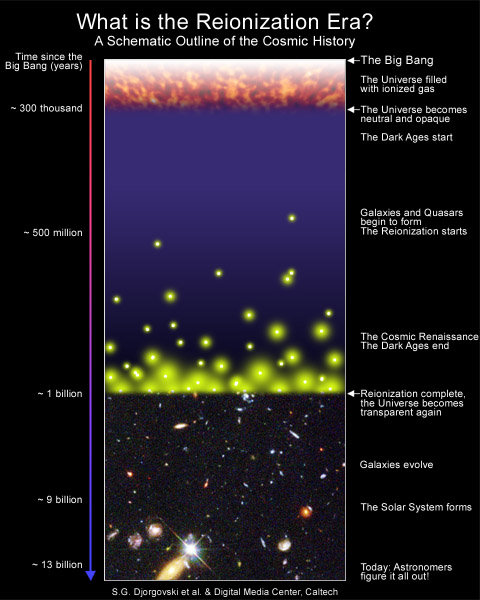 Cosmic Microwave 
Background (CMB)
Universe: Neutral
WISH
First-Generation
Galaxies  
Ultimate Frontier
   of Galaxies
Universe: Ionized
Subaru
VLT
…………
Hubble Space Telescope
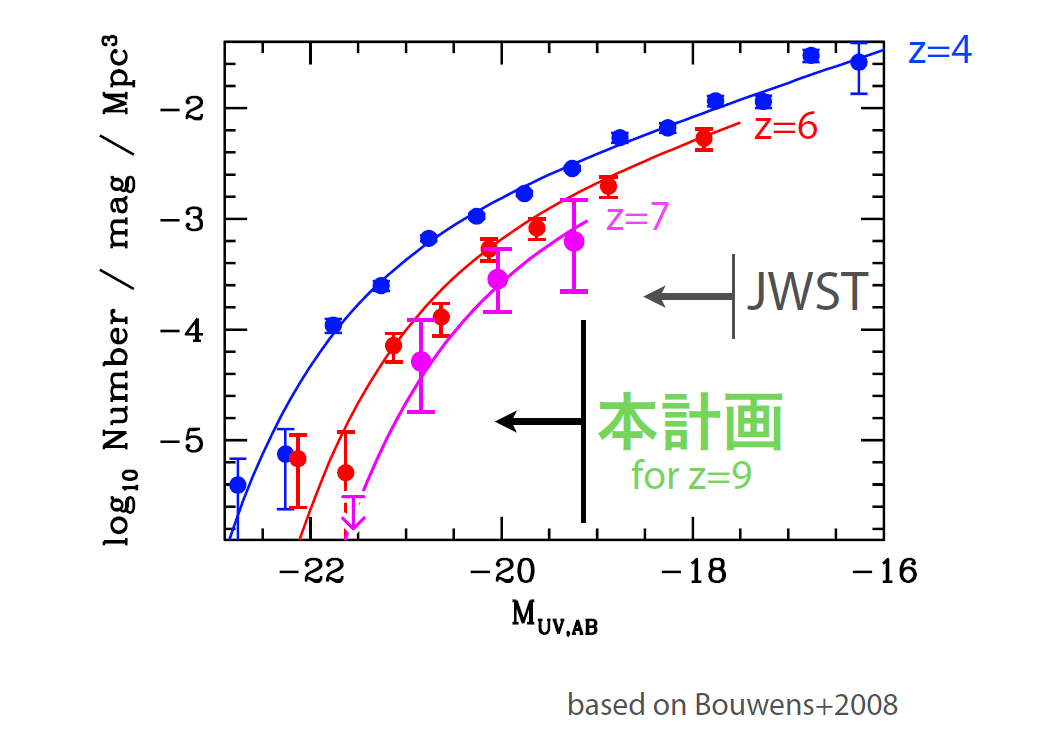 ~10arcmin2
WISH
Why Space?
●　Emission from galaxies at z>7 are redshifted
       above 1 μm

●　Objects are fainter than the nominal detection 
        limit of 8-10m class telescope with natural seeing
         (~26AB @ 2μm) due to the atmospheric background
                                                   (OH lines)

●　Ground-based AO (incl. GRAO, MCAO) cannot 
        cover large area simultaneously
Expected Spectra of z=0-12
 star-forming (Lyman Break) galaxies
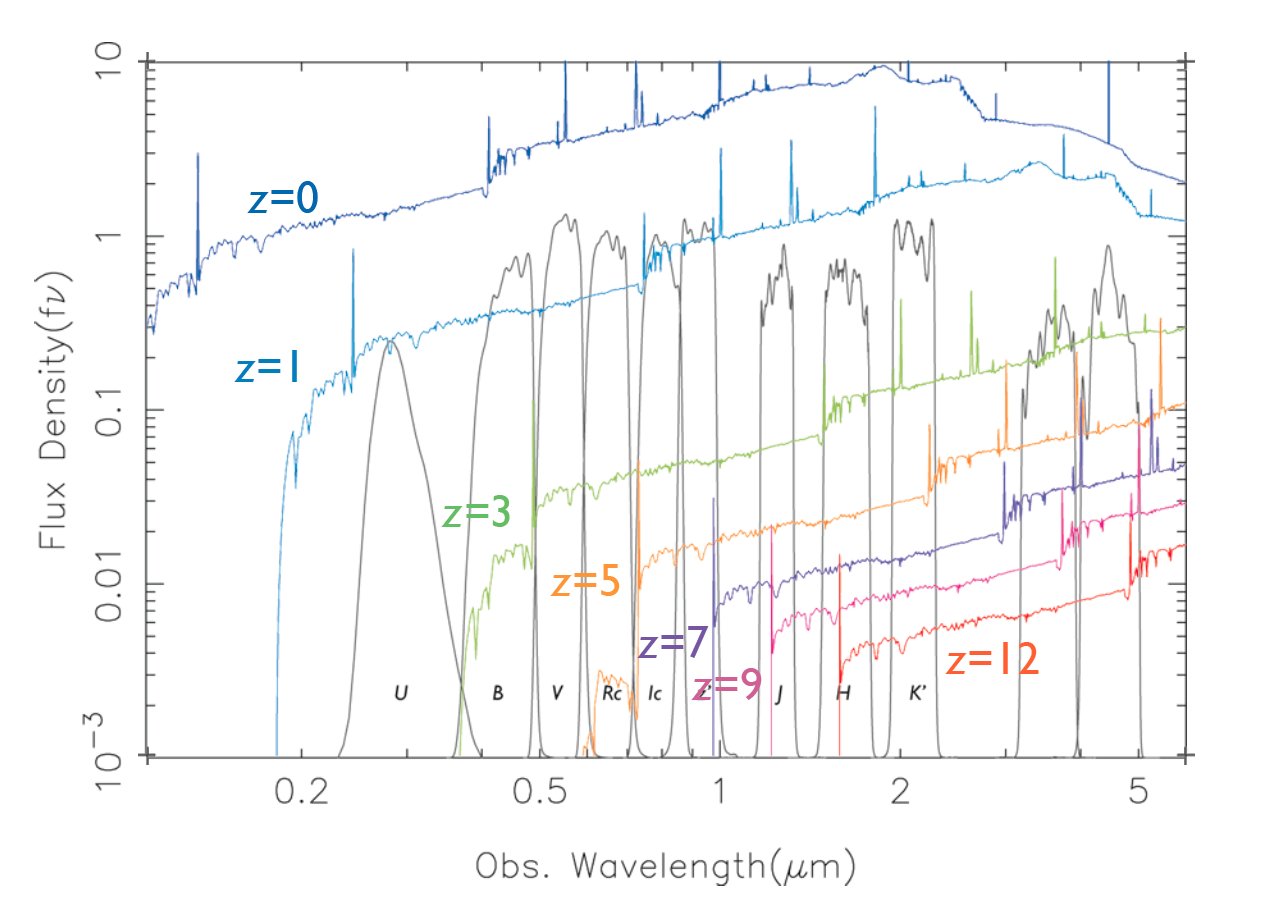 Iwata et al.
Search for z=7-8 galaxies by HST NICMOS
Bouwens et al. (2007)
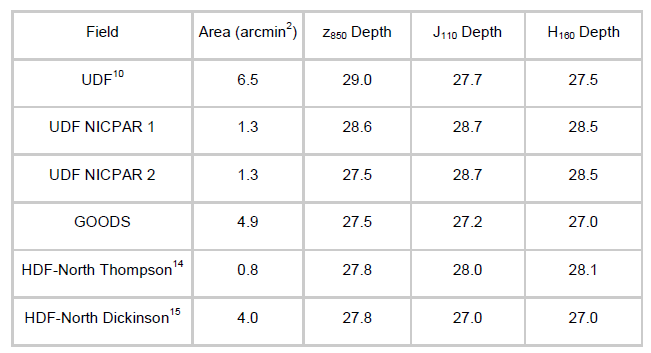 The deepest ground-based NIR imaging: MOIRCS Deep Survey
Ichikawa et al. 2006; Kajisawa et al. 2009; Yamada et al. 2009
F.o.V. ~ 28 sq. arcmin  (~0.007 sq. deg)
   VLT HAWK-I  2x
   ultra-VISTA ~1.5deg2 
   AO(GLAO/MCAO) go deeper for
         unresolved object, but FoV smaller
Why 1-5um?
● Searching for galaxies up to z ~ 15
      (at least 2 filter bands above the Lyα Break, ~2μm at z=15)

● Efficient removal of the interlopers 
     (cool stars, dusty red galaxies)

● Optical Observations (below 1μm) can be done
      with Subaru Hyper Suprime Cam (HSC)
Expected Spectra of z=0-12
 star-forming (Lyman Break) galaxies
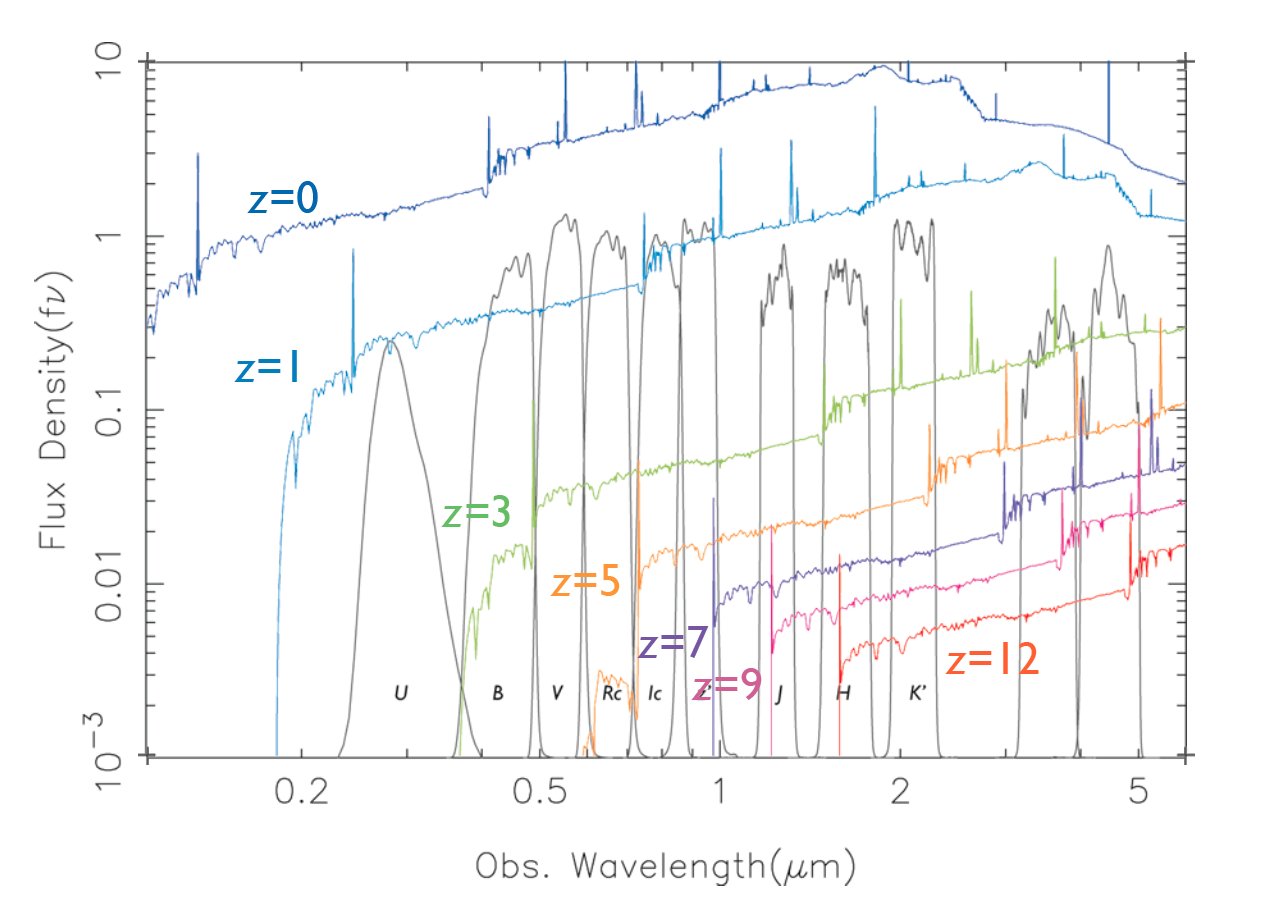 Iwata et al.
An working example of the broad-band filters for WISH
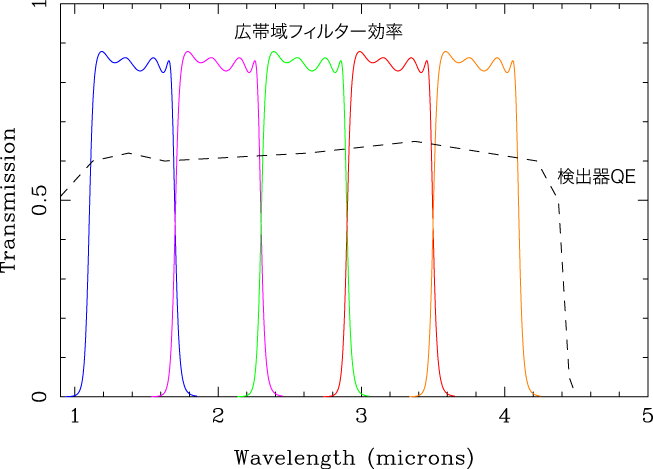 Det
Contaminants: very cool stars
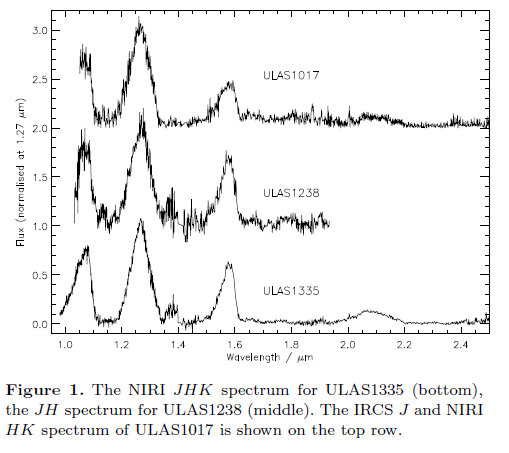 Contaminants: dusty red galaxies at lower-z
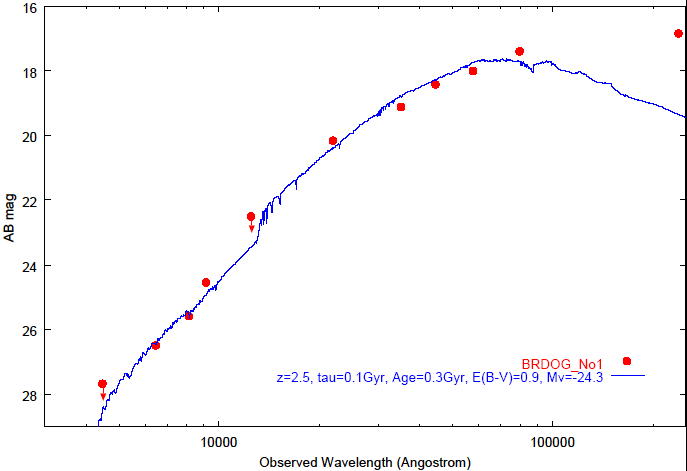 Why Wide-Field?
●　High-z galaxies are rare, strongly biased

●　Only ~10 (or less) galaxies at z=11-14
         above AB27mag / 1 deg2 are expected
              (SAM)
Why Wide-Field?
Current HST NICMOS – fov (50”x50” NIC3) is too small --
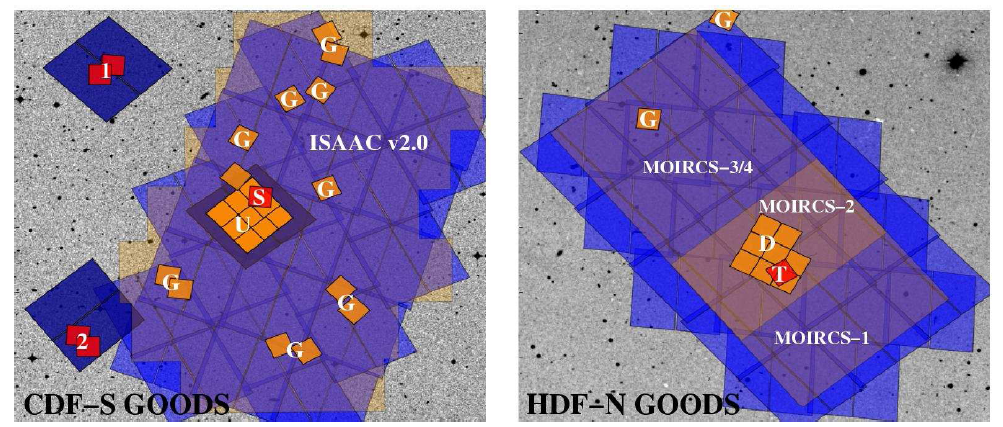 Bowuens et al. 2008
What’s Coming
HST WFC3  <1.7μm,  2’ x 2’   ~ 1 deg2
Spitzer WARM Mission  3.6, 4.5um   shallow , source confusion
JWST NIRC
What is your WISH ?
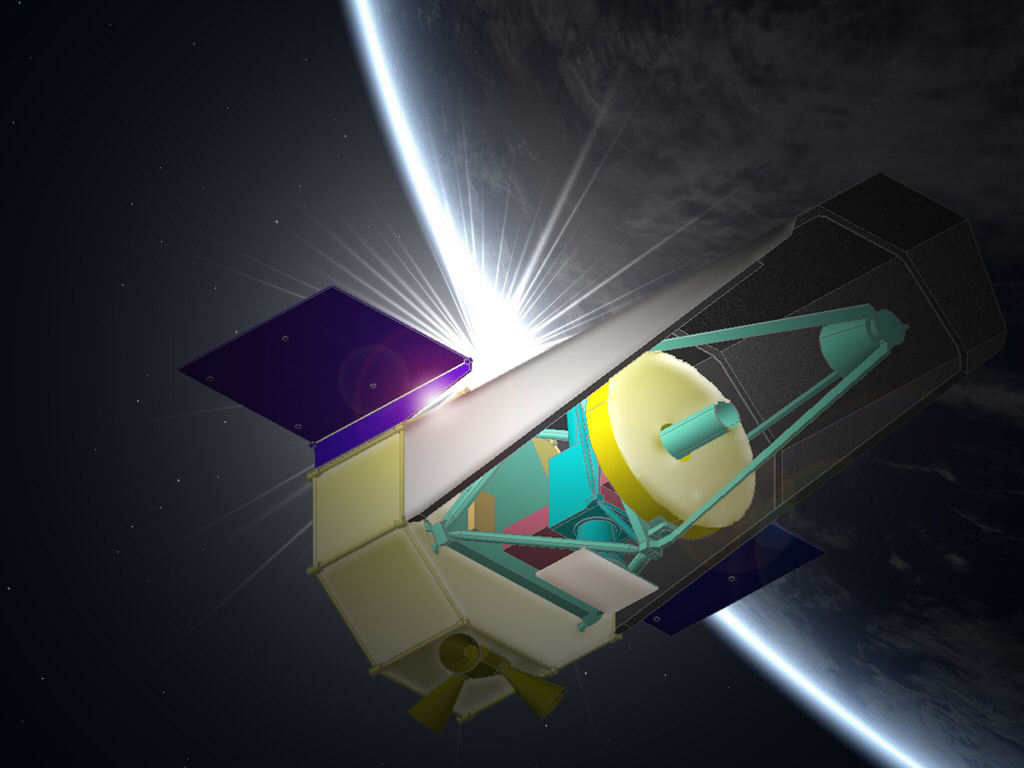 ●  High sensitivity from Space

●  Optimized NIR coverage for z=7-15

●　Large Field of View, which makes
     ~100deg2 area survey feasible

●  Optimized, dedicated survey strategy
WISH Survey Goals
Within the Mission Lifetime of 5 Yrs
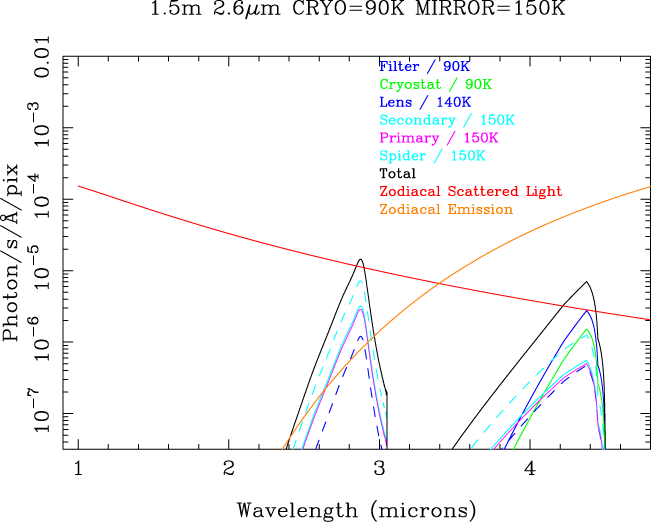 WISH Sensitivity
●1.5m
● 0.15” /pix
●Zodiacal Light,
     Thermal Background
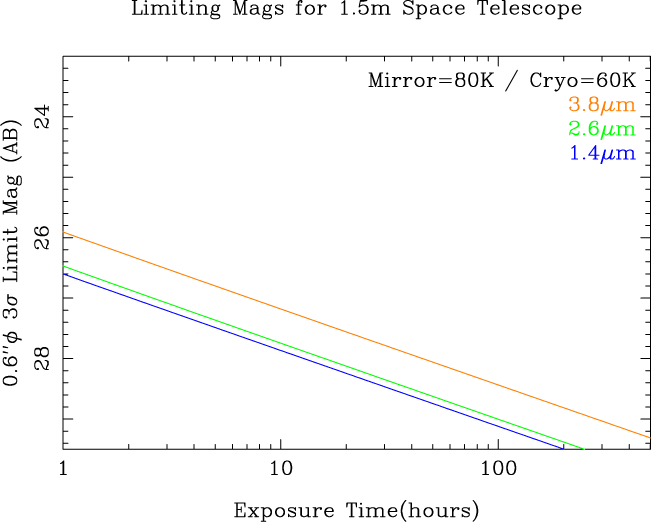 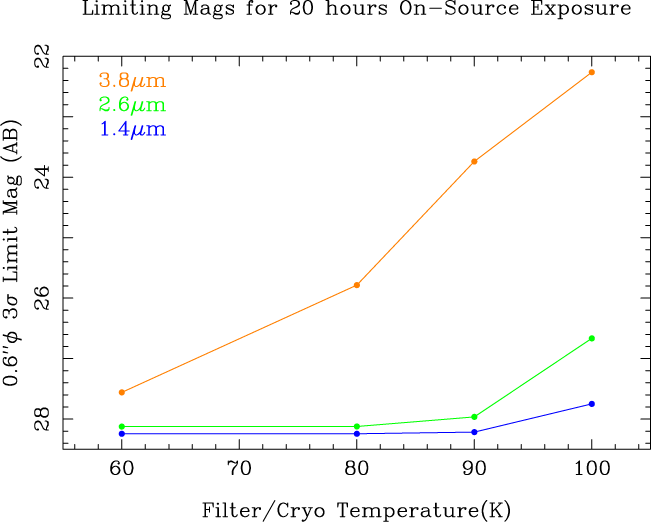 WISH Survey Goals
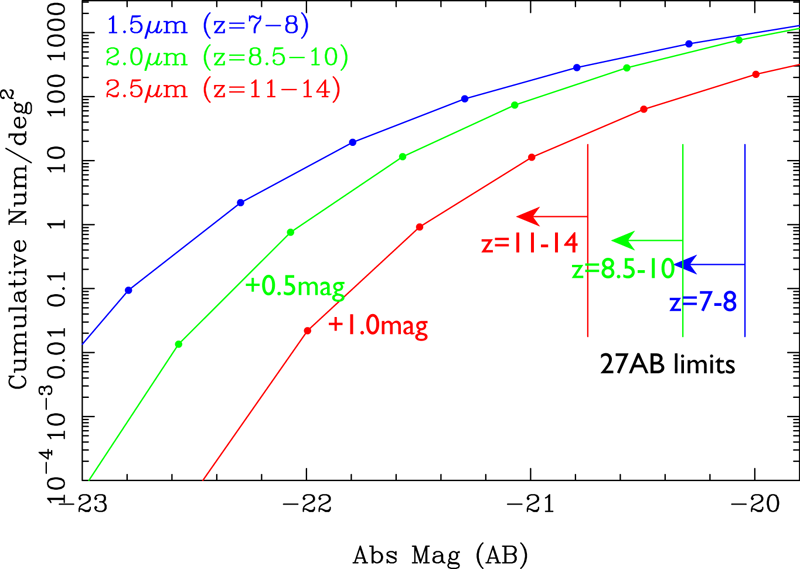 WISH Survey Goals
Expected number of the detected 1st Gen galaxies (in WISH-UDS)
  galaxies brighter than 27AB in their rest-frame UV light
No Evolution from z=7 (LF at z=6-7)
 Evolution:  1.0-mag luminosity evolution from z>7
 Evolution: Proportional to the DM halo evolution
 Prediction by a Semi-Analytic Model  (Kobayashi, M. WISH SW)
ＷＩＳＨ　Survey Goals
Unique Survey Capability
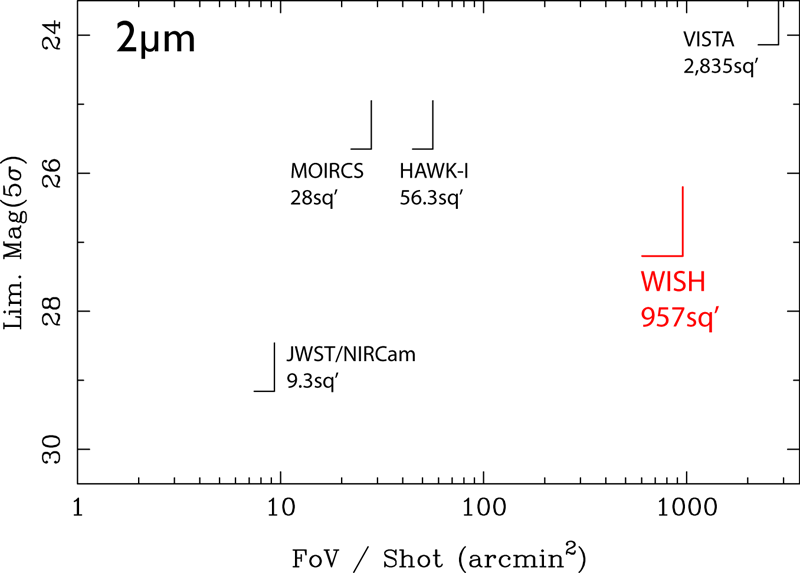 ●　Wide-Field

●　High Spatial Resolution
     over wide area

●　High Sensitivity
        from space
Probing Type Ia SNe with WISH
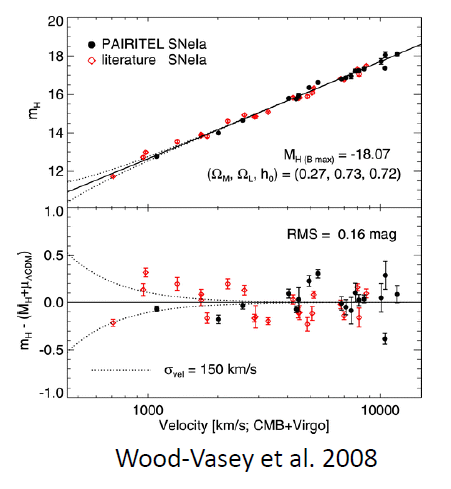 WISH UDS – x 400 (fov)
N.Yasuda  WISH SW 2009
For Multi-wavelength Study of Re-ionization Era
●　2D cross correlation with HI;
      at z>10,  WISH sources will be very sparse, and
                      HI bubble overlap will be small
         though the Δz of the WISH sources is large, 
           2D clustering may still be seen significantly.

●　Redshift-space cross correlation with HI;
       Spectroscopic follow-up for WISH sources
          -  grism spectroscopy by WISH (for bright sources)
          -  JWST (if still there)
          -  ELT
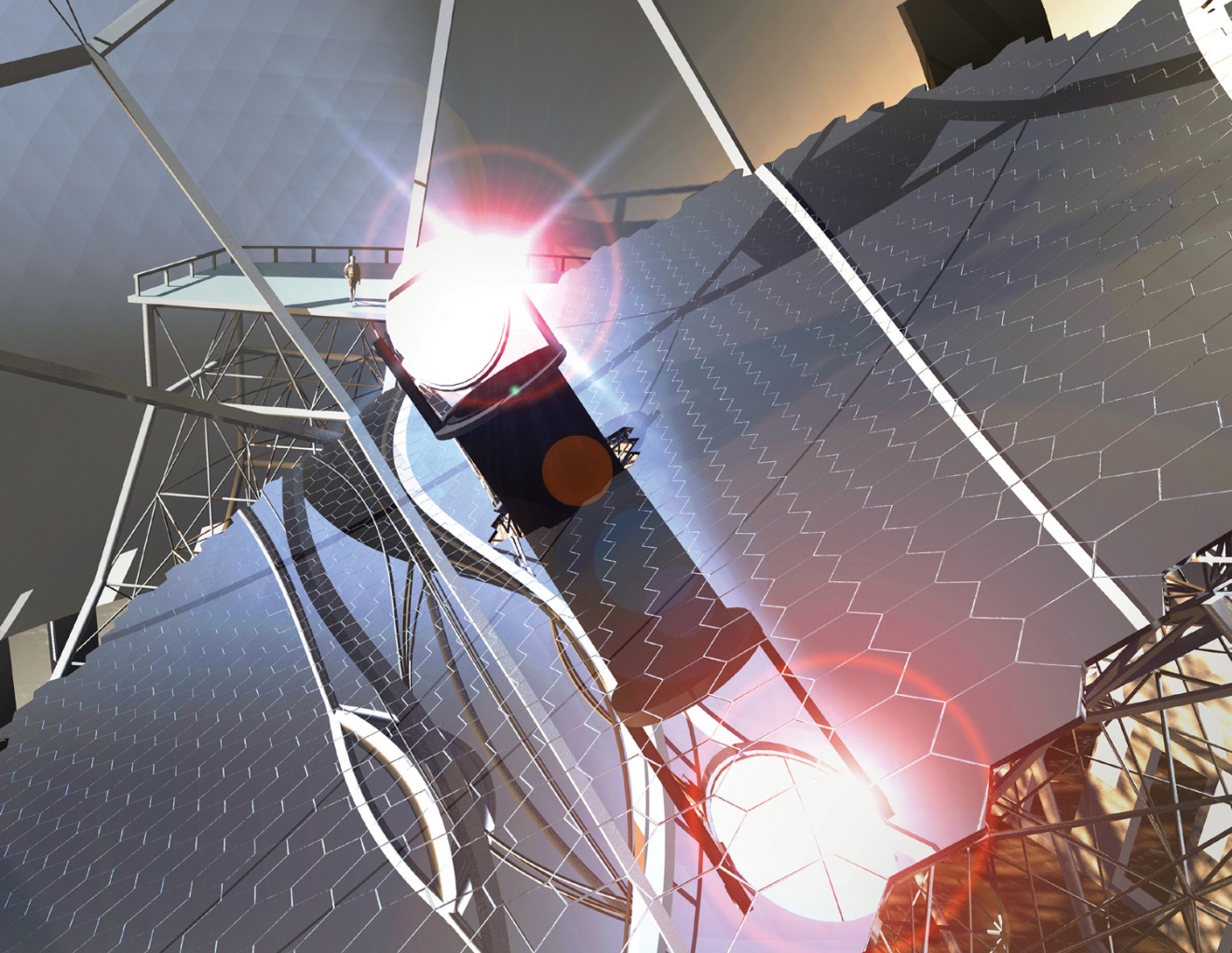 The imaging detection limit of WISH
~  AO NIR spectroscopic sensitivity limit of TMT
     26AB for ~1 hour

Early-light instrument
IRMS  ~2’x 2’
2nd-Gen. Instrument
IRMOS  ~ 10-20 AO spectroscopy in ~10-20’
WISH Proposed Schedule
Summary
●　WISH mission, which realize 
       very Wide-field & Deep survey at 1-5μm 
      optimized for detecting galaxies at z=7-15 

●　1.5m Primary Mirror,  
       Camera Field of View ~1000 sq. arcmin
        Simple Optics, Dedicated for Wide-field Imaging

●　 Development of the mission concept including the 
　Preliminary Design of the Optical Layout, Optical Elements, 
　Telescope Structure, Filter-exchanging System, 
　Filters, and FPA Assembly is being proceeded under
　the JAXA/ISAS WISH Working Group (PI:Toru Yamada).
Stay Tuned !
Click
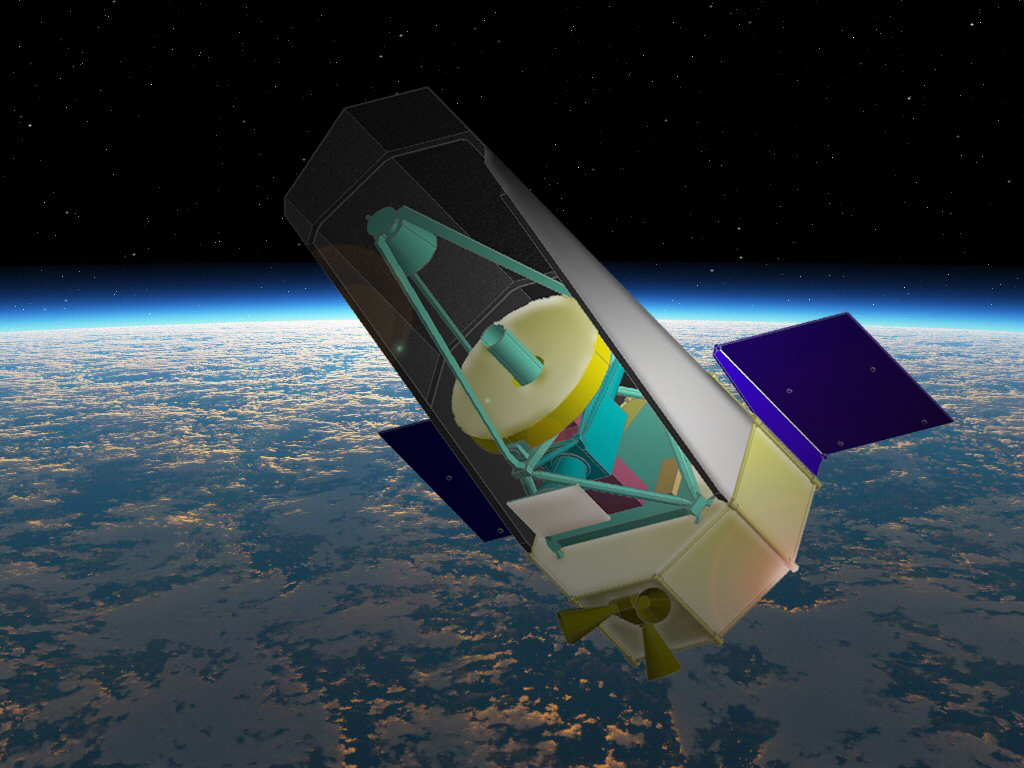 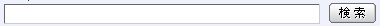 wishmission